Realized Eschatology?
The AD 70 Doctrine
(part 1)
What Is “Realized Eschatology?”
REALIZED — accomplished
ESCHATOLOGY — “a branch of theology concerned with the final events in the history of the world or of humankind” (merriam-webster.com)

The belief that all final events (second coming, end of the world/age, resurrection, judgment) has already been accomplished by the year AD 70
Realized Eschatology Is Concerned With The First Principles of The End Time!
If True…no future expectations!
No expectation of a personal return of Jesus Christ
He has already come
No expectation of a future resurrection
The wicked, as well as the dead, in Christ have already been raised
No expectation of a future reward
It has already been given
No prophecies remain to be fulfilled
All were fulfilled by AD 70
Advocates Affirm
"...the end of the Jewish world was the second coming of Christ…There is no scriptural basis for extending the second coming of Christ beyond the fall of Judaism” 
(King, The Spirit of Prophecy, pp. 81, 105)
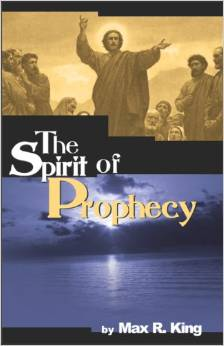 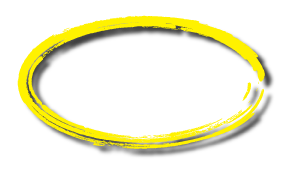 Did Jesus Come A Second Time In The First Century?
He came representatively through the Holy Spirit on the day of Pentecost

John 14:
15  "If you love Me, keep My commandments.
16  "And I will pray the Father, and He will give you another Helper, that He may abide with you forever—
17  "the Spirit of truth, whom the world cannot receive, because it neither sees Him nor knows Him; but you know Him, for He dwells with you and will be in you.
18  "I will not leave you orphans; I will come to you.
Representatively Through the Holy Spirit
“And He said to them, ‘Assuredly, I say to you that there are some standing here who will not taste death till they see the kingdom of God present with power’” (Mk. 9:1)
Compare Matthew 16:28
Representatively Through the Holy Spirit
A figurative return!
“When they persecute you in this city, flee to another. For assuredly, I say to you, you will not have gone through the cities of Israel before the Son of Man comes” (Matt. 10:23)
Matthew 10:23 & 24:14
“When they persecute you in this city, flee to another. For assuredly, I say to you, you will not have gone through the cities of Israel before the Son of Man comes.”
“And this gospel of the kingdom will be preached in all the world as a witness to all the nations, and then the end will come.”
24:14
10:23
Matthew 10:23 Context & Completion
A context to the twelve limiting them to preaching to the lost sheep of Israel (10:5, 6)
Began when Jesus originally sent them out (Matt. 10:5; cf. Mk. 6:7-13)
The completion would extend AFTER Pentecost (Acts 1:4-8; Matt. 10:16-22)
Brought before governors and kings
A testimony to the Gentiles
The Spirit of your Father who speaks in you (cf. Jn. 16:13, 14)
Matthew 10:23 & 24:14
Changes the Meaning!
“When they persecute you in this city, flee to another. For assuredly, I say to you, you will not have gone through the cities of Israel before the Son of Man comes.”
“And this gospel of the kingdom will be preached in all the world as a witness to all the nations, and then the end will come.”
In the Sending of the Holy Spirit (Acts 2)
24:14
10:23
RepresentativelyThrough Another
“And He came and preached peace to you who were afar off and to those who were near” (Eph. 2:17)
He came and preached to you
HOW & WHEN?
When He gave the apostles the Holy Spirit
When He sent the apostles (Jn. 20:21; Matt. 10:40)
When the apostles went and spoke through the Holy Spirit (Jn. 16:13, 14; 2 Cor. 5:20; Eph. 3:1-5)
This Speaksof a Coming ofThe Christ!
RepresentativelyActs 26:22, 23
22  "Therefore, having obtained help from God, to this day I stand, witnessing both to small and great, saying no other things than those which the prophets and Moses said would come—
23  "that the Christ would suffer, that He would be the first to rise from the dead, and would proclaim light to the Jewish people and to the Gentiles."
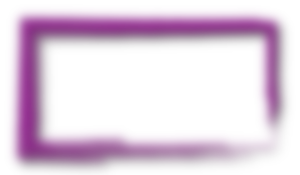 Representatively Through the Holy Spirit
He came representatively through the Holy Spirit on the day of Pentecost
Christ came when the Holy Spirit came (Jn. 14:18)
This coming was with power and in His kingdom (Mk. 9:1; Matt. 16:28)
The Holy Spirit came on the Day of Pentecost (Acts 2:1ff)
Therefore Christ came representatively through the Spirit on the Day of Pentecost
Did Jesus Come A Second Time In The First Century?
He came  in judgment against Jerusalem
Matthew 24:29  "Immediately after the tribulation of those days the sun will be darkened, and the moon will not give its light; the stars will fall from heaven, and the powers of the heavens will be shaken.
30  "Then the sign of the Son of Man will appear in heaven, and then all the tribes of the earth will mourn, and they will see the Son of Man coming on the clouds of heaven with power and great glory.
34  "Assuredly, I say to you, this generation will by no means pass away till all these things take place.
In Judgment Against Jerusalem
Was a figurative return!
“The burden against Egypt. Behold, the LORD rides on a swift cloud, And will come into Egypt; The idols of Egypt will totter at His presence, And the heart of Egypt will melt in its midst” (Is. 19:1; cf. Ezek. 32:7, 8; Is. 13:9-13; Mic. 1:1-3)
The Scriptures Teach: There Is a Future PERSONAL RETURNOf Jesus
Next Lesson!